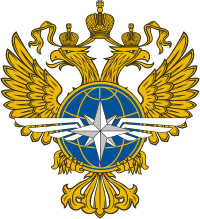 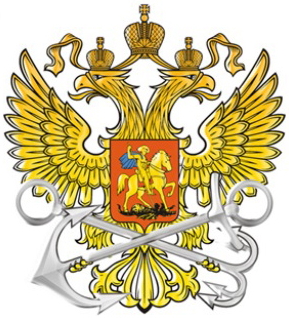 О выполнении Государственного задания 
ФБУ «Администрация «Обь-Иртышводпуть»
в навигационный период 2022 года
 и задачах на 2023 год
ФБУ «Администрация «Обь-Иртышводпуть»
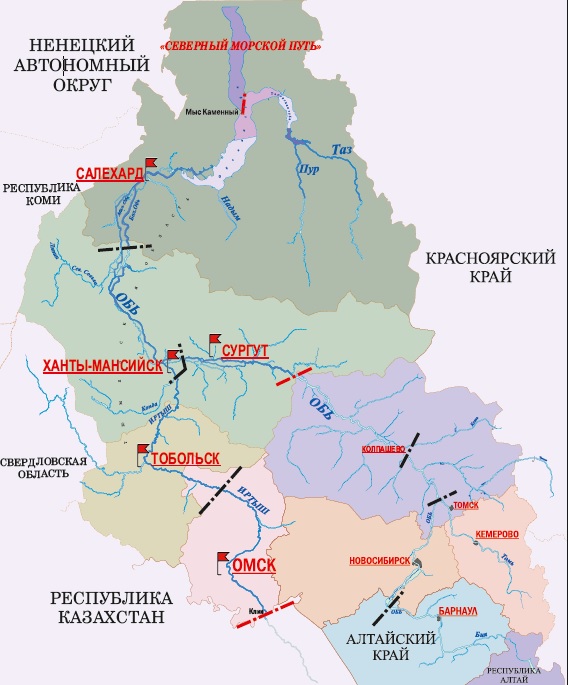 Описание Обь-Иртышского бассейна
Обь-Иртышский бассейн внутренних водных путей является одним из крупнейших в России, в его состав входят 21 747 км эксплуатируемых внутренних водных путей, из которых протяжённость водных путей с гарантированными габаритами судовых ходов составляет 9577 км. Речная магистраль Обь-Иртышского бассейна простирается от южных границ РФ до трасс Северного  морского пути по территориям Уральского и Сибирского федеральных округов .
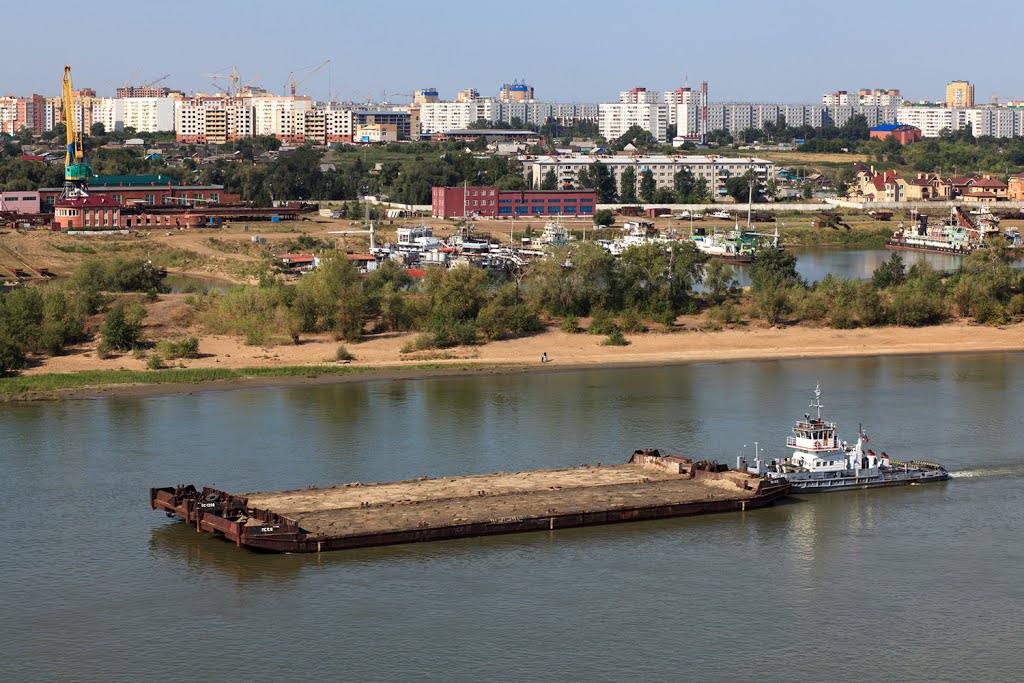 2
ФБУ «Администрация «Обь-Иртышводпуть»
Выполнение показателей государственного задания
Содержание внутренних водных путей
Гарантированные габариты судового хода в динамике, км
3
ФБУ «Администрация «Обь-Иртышводпуть»
Качественное улучшение характеристик участков ВВП
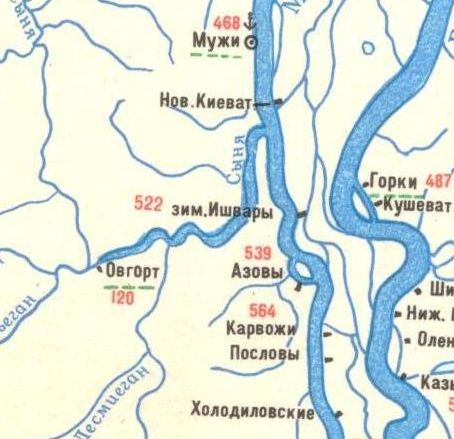 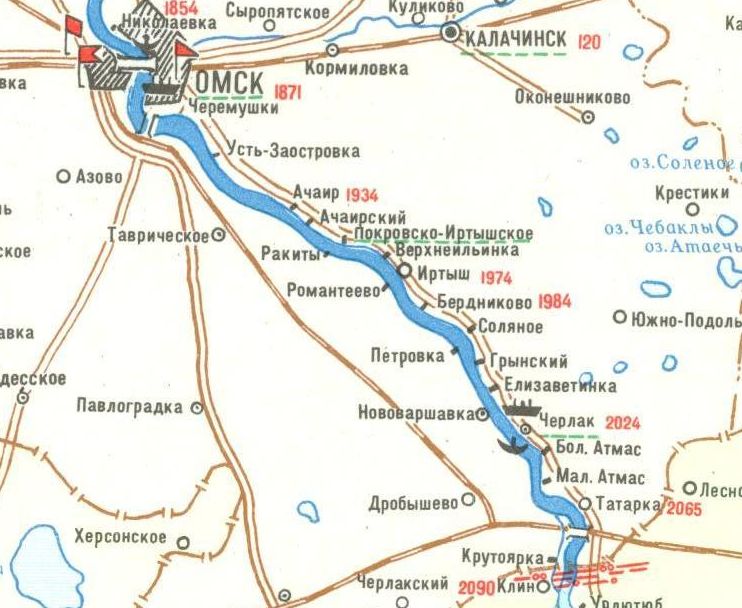 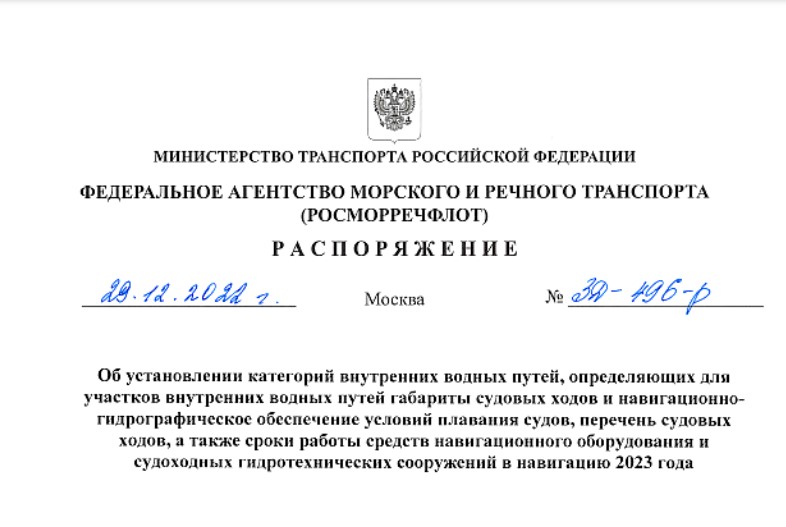 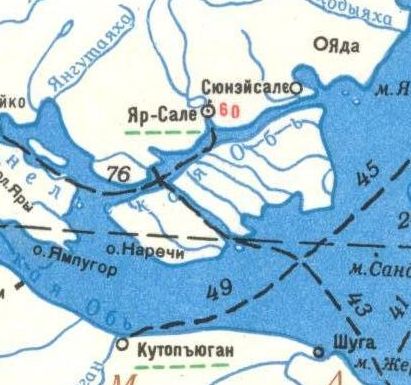 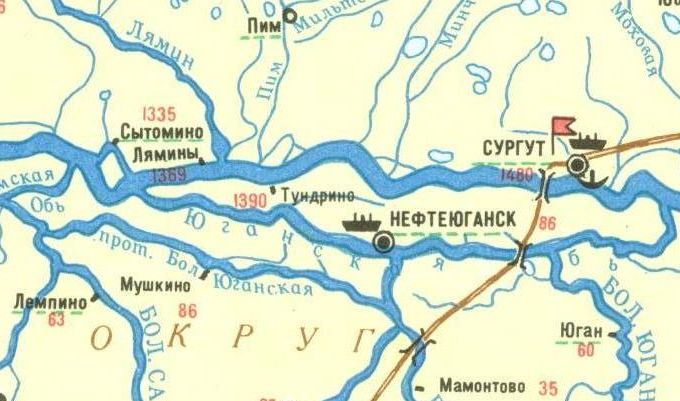 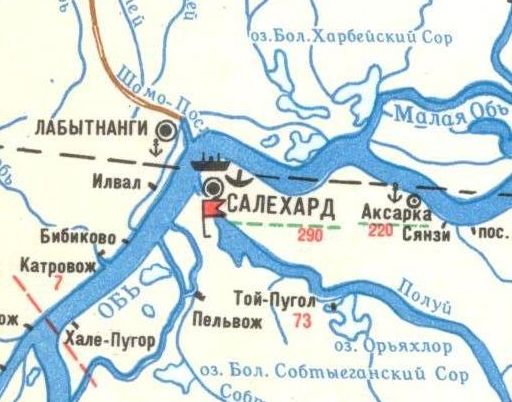 4
ФБУ «Администрация «Обь-Иртышводпуть»
Улучшение качества содержания внутренних водных путей в навигацию 2023 году
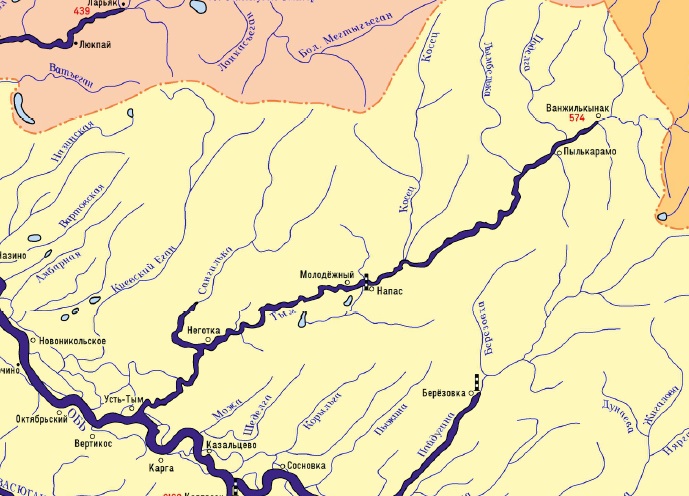 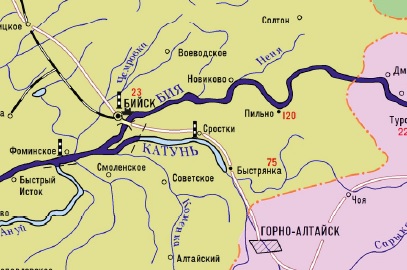 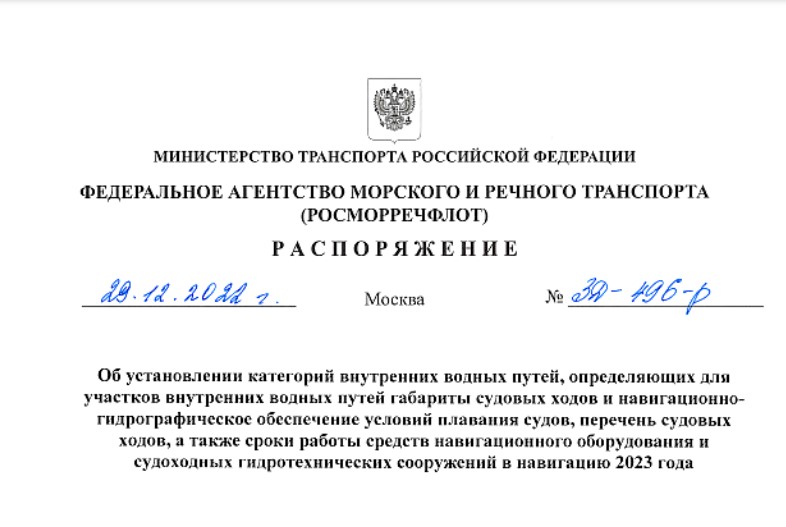 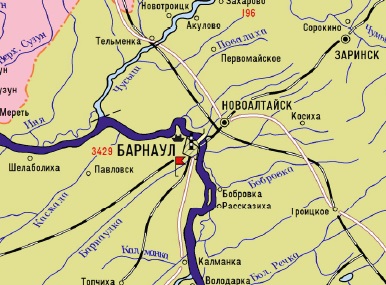 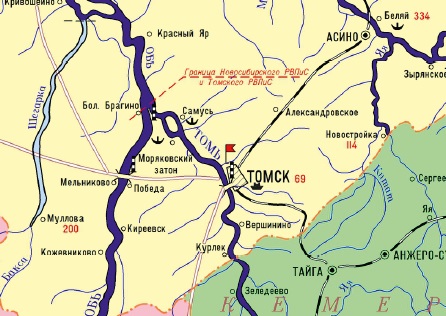 11
ФБУ «Администрация «Обь-Иртышводпуть»
Количество средств навигационного оборудования
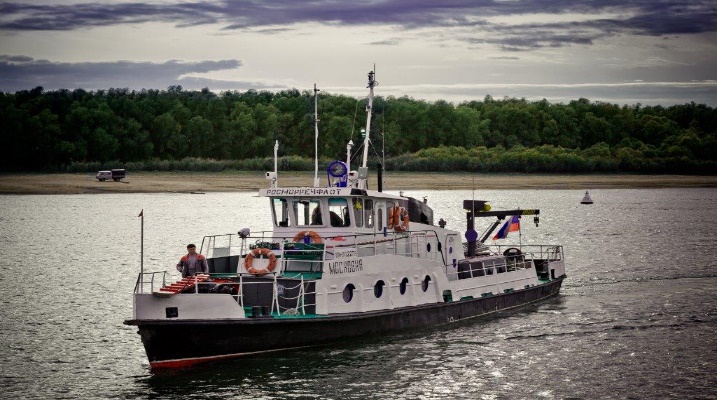 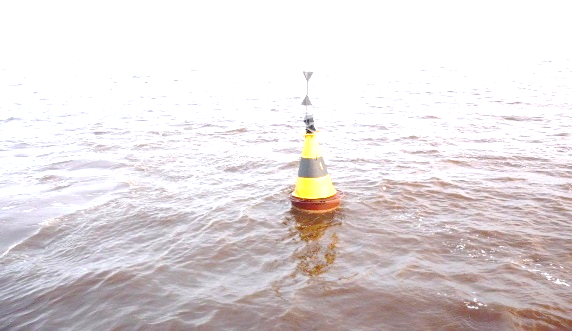 Навигационные знаки на обслуживаемых водных путях действуют  как по латеральной, так  и кардинальной системам расстановки
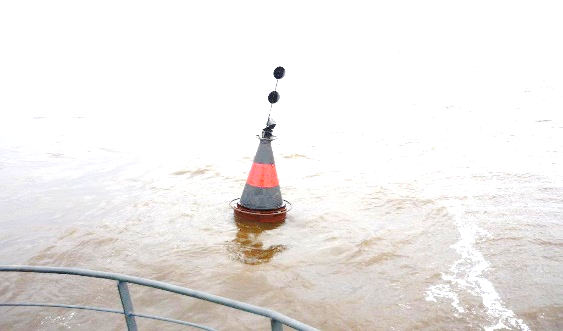 Обслуживанием  внутренних водных путей занимается - 93  обстановочных бригад. 
Средняя протяжённость обслуживаемого участка 1 ед. обстановочной бригадой
 – 123 км
Всего знаков – 17 305  ед.
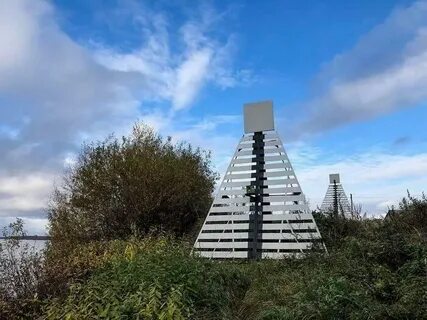 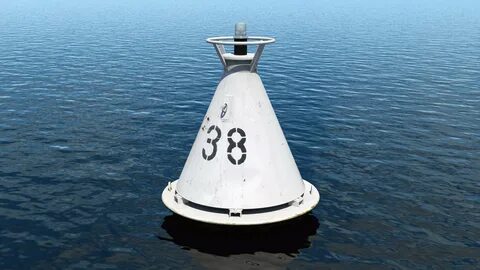 4
ФБУ «Администрация «Обь-Иртышводпуть»
Производство дноуглубительных работ в навигационный период
Объём дноуглубительных работ, тыс.м3
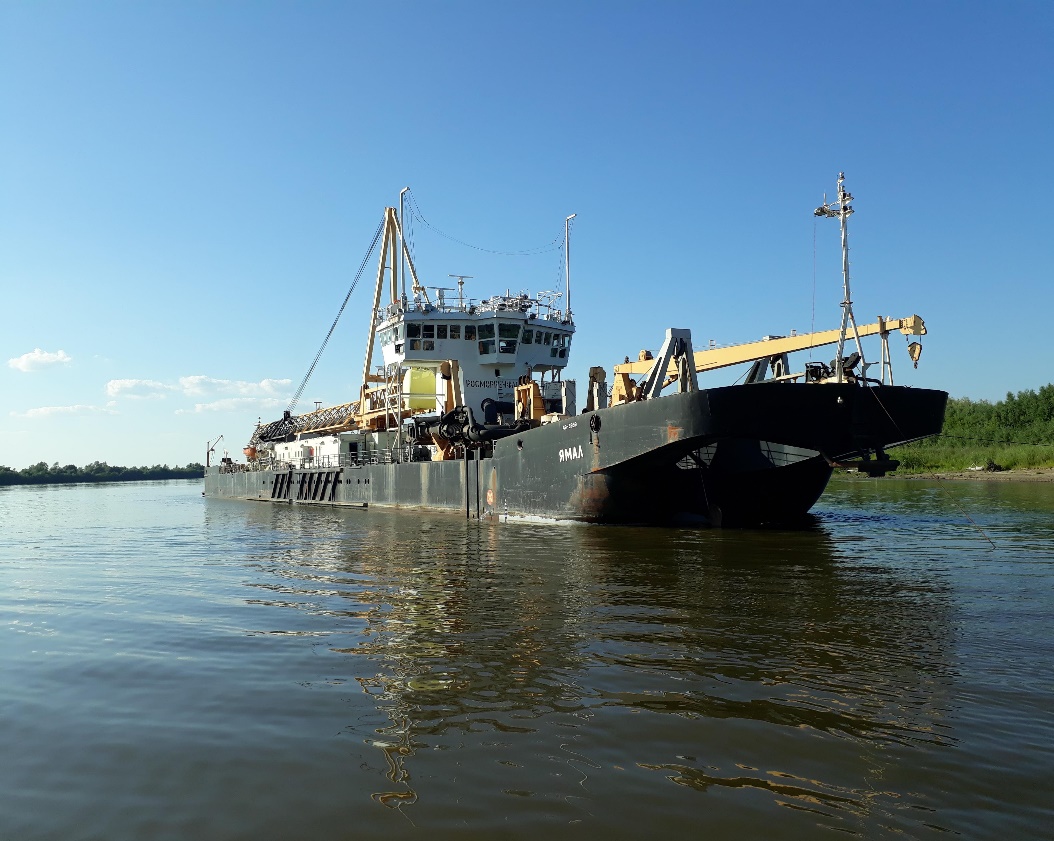 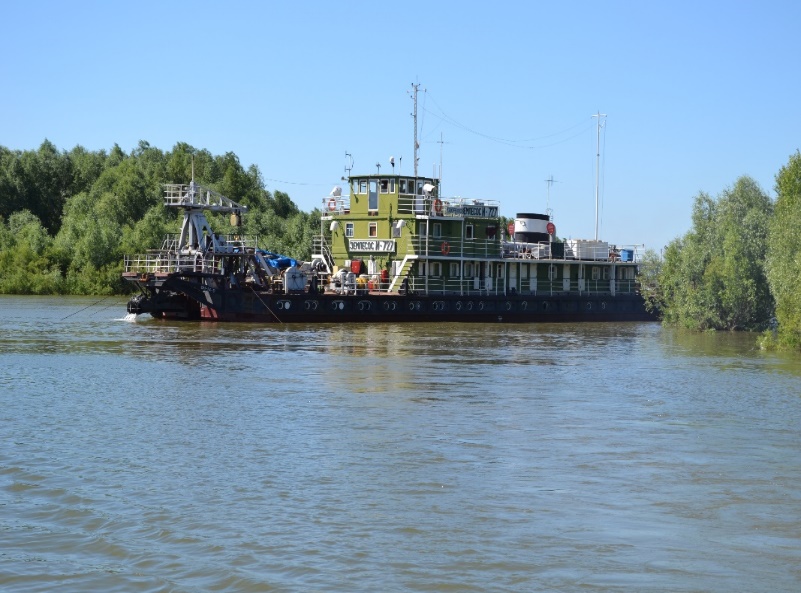 6
ФБУ «Администрация «Обь-Иртышводпуть»
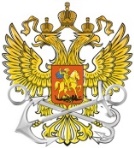 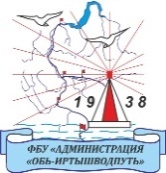 Связь в Обь-Иртышском бассейне
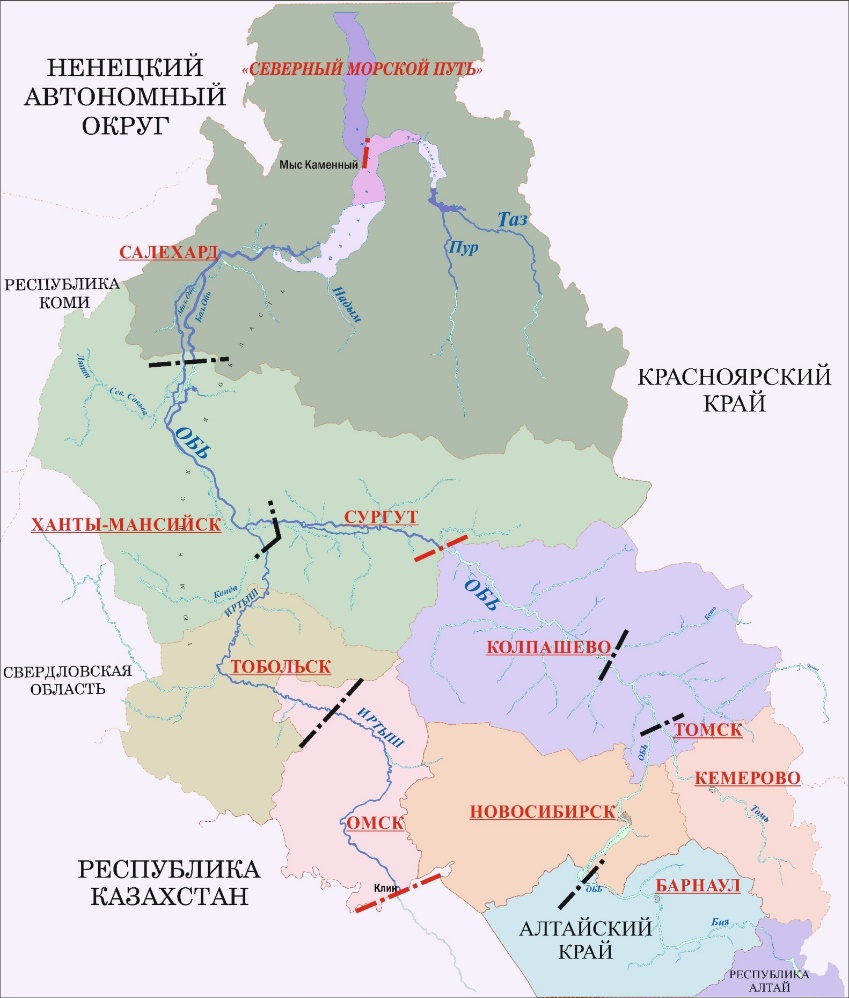 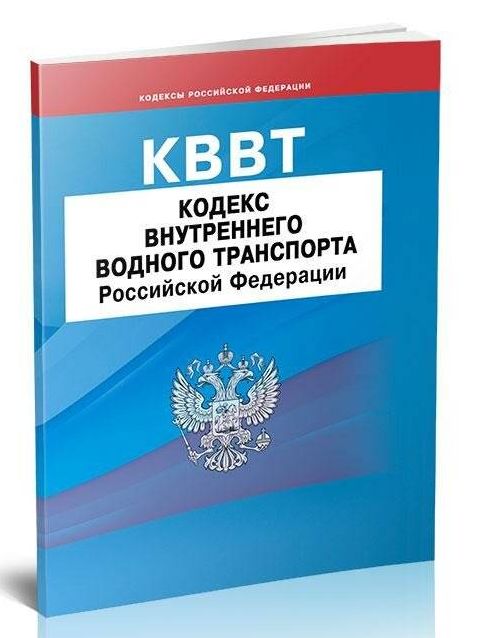 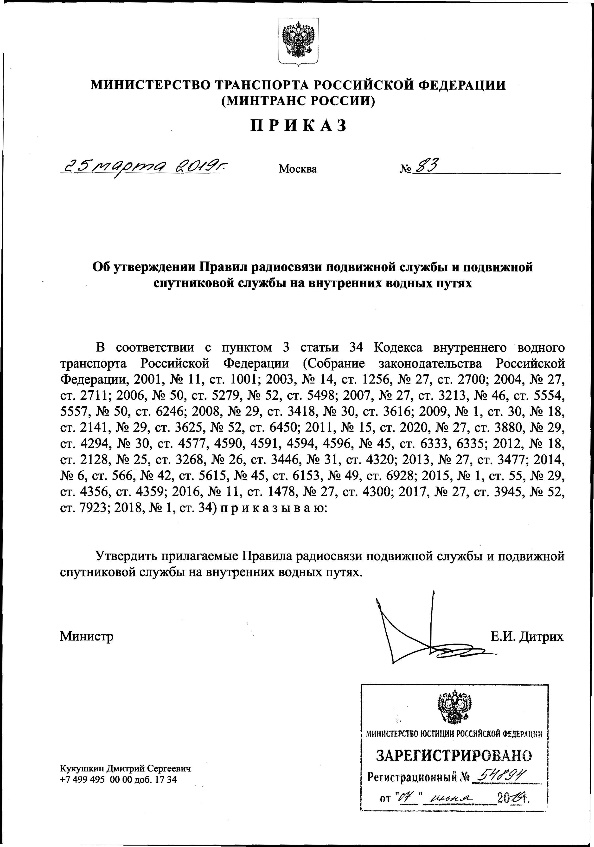 6
ФБУ «Администрация «Обь-Иртышводпуть»
География и объемы перевозок в Обь-Иртышском бассейне
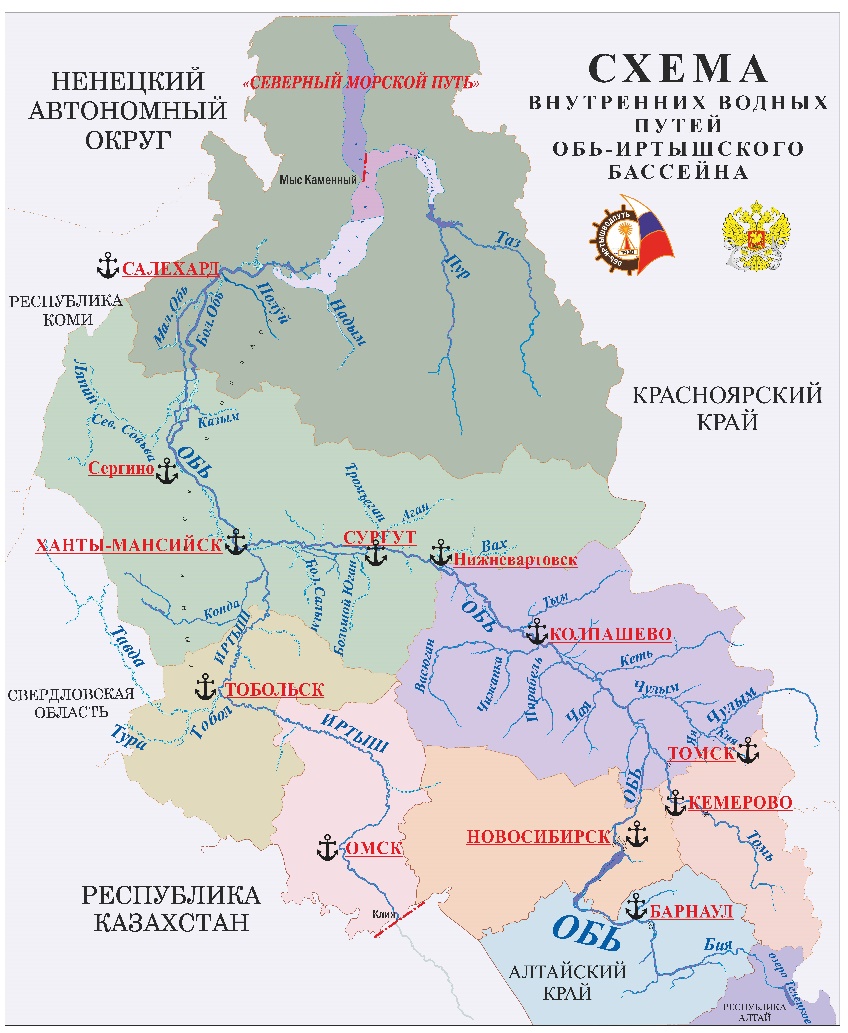 Тазовский
Ямбург
Надым
Тарко-Сале
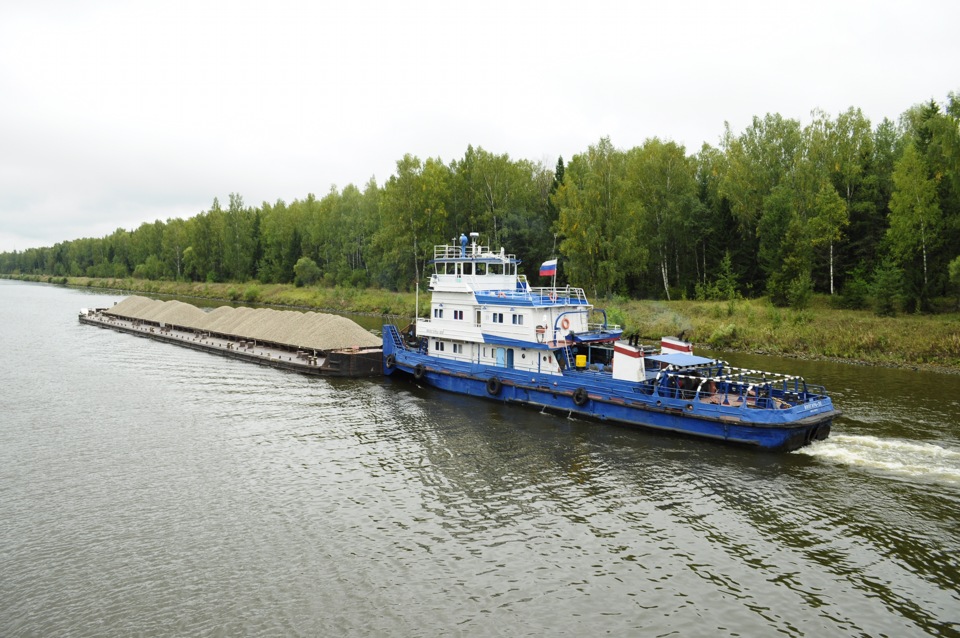 Пассажироперевозки

    Грузоперевозки
Омск
9
ФБУ «Администрация «Обь-Иртышводпуть»
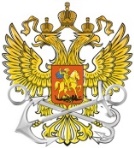 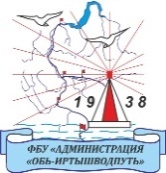 СПАСИБО ЗА ВНИМАНИЕ!